May 2023
Study on AI CSI Compression
Date: 2023-05
Authors:
Slide 1
Ziyang Guo (Huawei)
May 2023
Abstract
In previous contribution (r0&r1) [5], we 
reviewed some existing works on AI CSI compression,
introduced a new vector quantization variational autoencoder (VQ-VAE) method for CSI compression,
discussed the performance and possible future work.
In this updated version (r2), we have a follow-up discussion on the proposed VQVAE method, including
Feedback overhead reduction and goodput improvement, 
Generalization of different channel models,
Generalization of different numbers of receive antennas.
Slide 2
Ziyang Guo (Huawei)
May 2023
Background
The AP initiates the sounding sequence by transmitting the NDPA frame followed by a NDP which is used for the generation of V matrix at the STA.
The STA applies Givens rotation on the V matrix and feeds back the angels in the beamforming report frame.
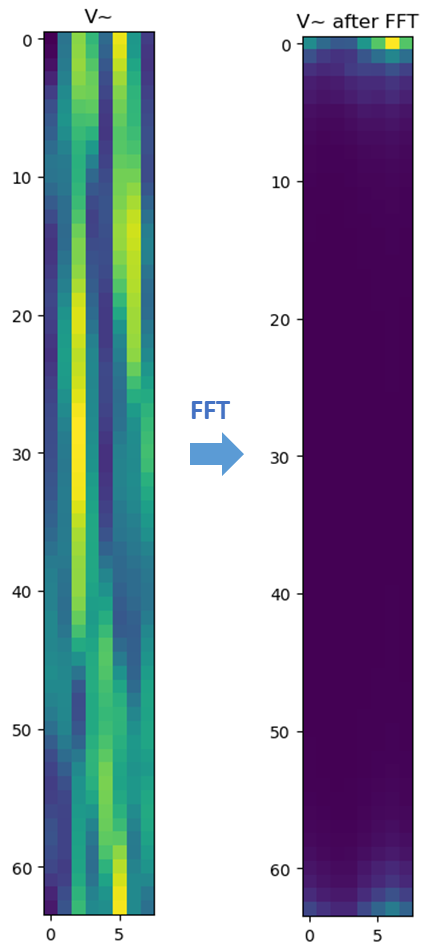 20MHz, 8*2
Slide 3
Ziyang Guo (Huawei)
May 2023
Existing Work on AI CSI Compression
ML solutions: no neural network
[1][2] adopted a traditional machine learning algorithm, i.e., K-means, to cluster the angle vector after Givens rotation
Beamformer and beamformee need to exchange and store the centroids
Only transmit the centroid index during inference
2dB PER loss, up to 50% goodput improvement

AI solutions: use neural network
[3] adopted two autoencoders to compress two types of angles after Givens rotation separately
Beamformer and beamformee need to exchange the store neural network models
Only transmit the encoder output during inference
Up to 70% overhead reduction and 60% throughput gain for 11ac system
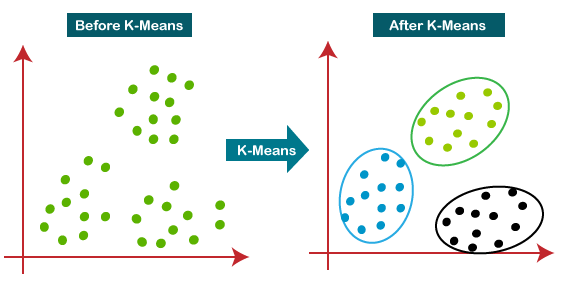 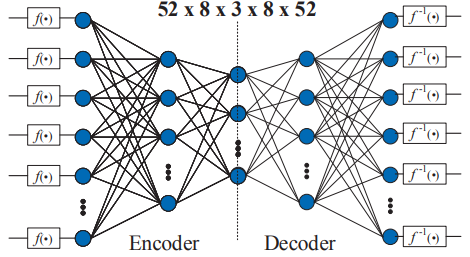 Slide 4
Ziyang Guo (Huawei)
May 2023
Our Study on AI CSI Compression
Vector quantization variational autoencoder (VQVAE) [4] is proposed for CSI compression
Consists of encoder, codebook, decoder
Learn how to compress and quantize automatically from the data
Convolutional neural network (CNN) or transformer could be used for both the encoder and decoder.
Input of NN could be the V matrix or the angles after Givens rotation.
Beamformer and beamformee need to exchange and store the codebook and half of the NN model.
Only transmit the codeword index during inference.
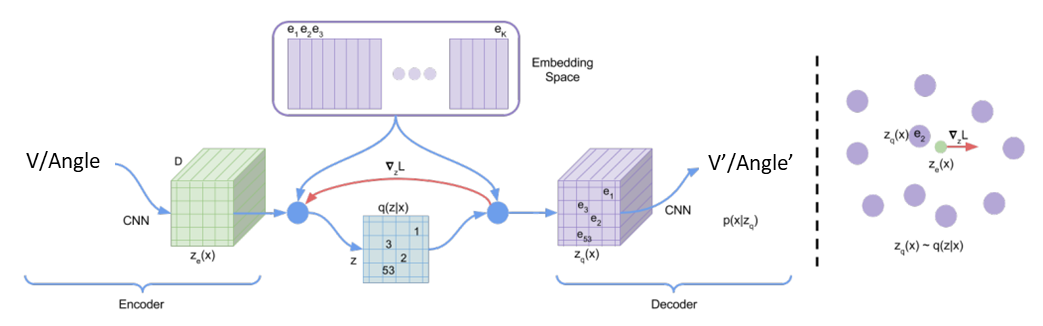 Slide 5
Ziyang Guo (Huawei)
May 2023
Performance Evaluation
SIFS
SIFS
SIFS
SIFS
Data
NDPA
NDP
BF
ACK
Slide 6
Ziyang Guo (Huawei)
May 2023
Performance Evaluation
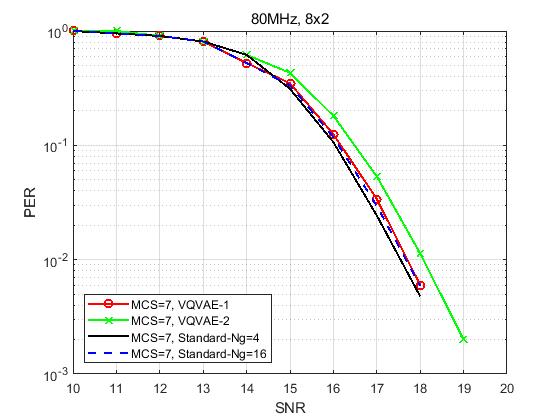 Slide 7
Ziyang Guo (Huawei)
[Speaker Notes: Train the VQVAE model based on generated V matrices
Apply the trained model to do precoding
Run PER curve under]
May 2023
Further Study in r2
Reduce the feedback overhead and improve the goodput 
Different neural network architecture
Reduce codebook size and dimension
More complex scenarios
More simulations under different configurations
MU-MIMO scenarios
Increase model generalization
One neural network can exhibit robustness to different channel models
One neural network can exhibit robustness to different bandwidth
One neural network can exhibit robustness to number of antennas
Slide 8
Ziyang Guo (Huawei)
May 2023
Feedback overhead reduction and goodput improvement
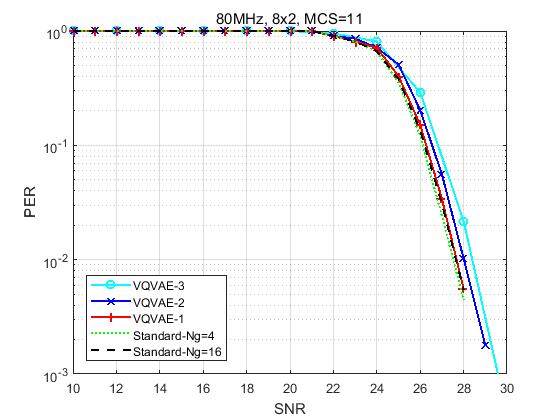 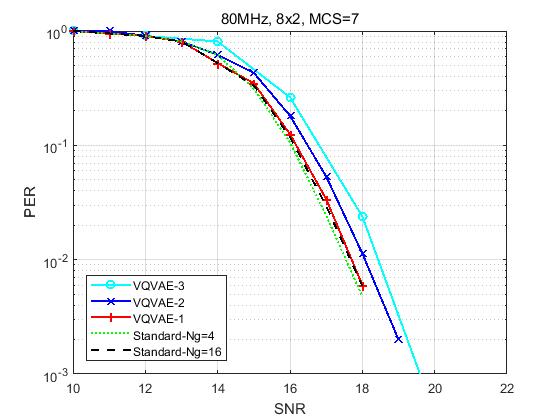 Rc=12 (CB size 1024)
Rc=25 (CB size 1024)
Rc=36 (CB size 128)
Slide 9
Ziyang Guo (Huawei)
May 2023
Goodput improvement and feedback overhead reduction
SIFS
SIFS
SIFS
SIFS
Data
NDPA
NDP
BF
ACK
Slide 10
Ziyang Guo (Huawei)
May 2023
Generalization of different channel models
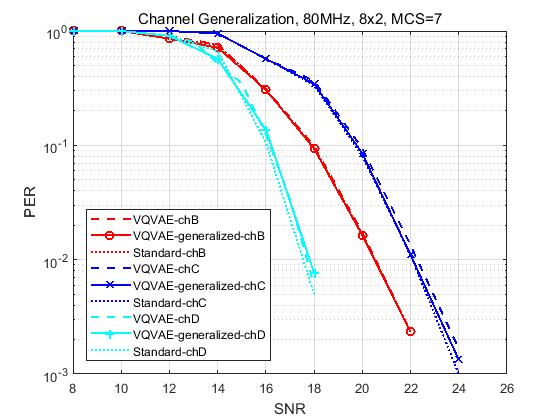 Slide 11
Ziyang Guo (Huawei)
May 2023
Generalization of different Nrx/Nss
Slide 12
Ziyang Guo (Huawei)
May 2023
Workflow of AI CSI compression using autoencoder
AP
STA
AP
STA
Training and model sharing
NDP
Channel estimation, SVD, Givens rotation
NDP
Train the encoder, codebook and decoder
Channel estimation, SVD
encoder and codebook
V
Index
Decoder,
codebook
Encoder,
codebook
NN model training
Infrequently: hours, days or even months
Original V can be feedbacked to facilitate training if possible
Standardize the encoder architecture; alternatively, negotiate encoder architecture using existing format such as NNEF[6] and ONNX[7]
beamforming
Data
Slide 13
Ziyang Guo (Huawei)
May 2023
Summary
In this contribution, we showed performance enhancement for VQVAE-based CSI compression scheme proposed in [5], including
Further feedback overhead reduction and goodput improvement,
NN model generalization of different channel models,
NN model generalization of different numbers of receive antennas.
We also presented the workflow of AI CSI compression using autoencoder.
Further study
Robustness to different bandwidths and number of transmit antennas
MU-MIMO scenarios
Complexity reduction
Slide 14
Ziyang Guo (Huawei)
May 2023
References
[1] M. Deshmukh, Z. Lin, H. Lou, M. Kamel, R. Yang, I. Güvenç, “Intelligent Feedback Overhead Reduction (iFOR) in Wi-Fi 7 and Beyond,” in Proceedings of 2022 VTC-Spring
[2] 11-22-1563-02-aiml-ai-ml-use-case
[3] P. K. Sangdeh, H. Pirayesh, A. Mobiny, H. Zeng, “LB-SciFi: Online Learning-Based Channel Feedback for MU-MIMO in Wireless LANs, ” in Proceedings of 2020 IEEE 28th ICNP
[4] A. Oord, O. Vinyals, “Neural discrete representation learning,” Advances in neural information processing systems, 2017.
[5] 11-23-0290-01-aiml-study-on-ai-csi-compression
[6] The Khronos NNEF Working Group, “Neural Network Exchange Format”, https://www.khronos.org/registry/NNEF/specs/1.0/nnef-1.0.5.html
[7] Open Neural Network Exchange (ONNX), https://onnx.ai
Slide 15
Ziyang Guo (Huawei)